Chào mừng quí thầy cô đến dự giờ lớp 5C
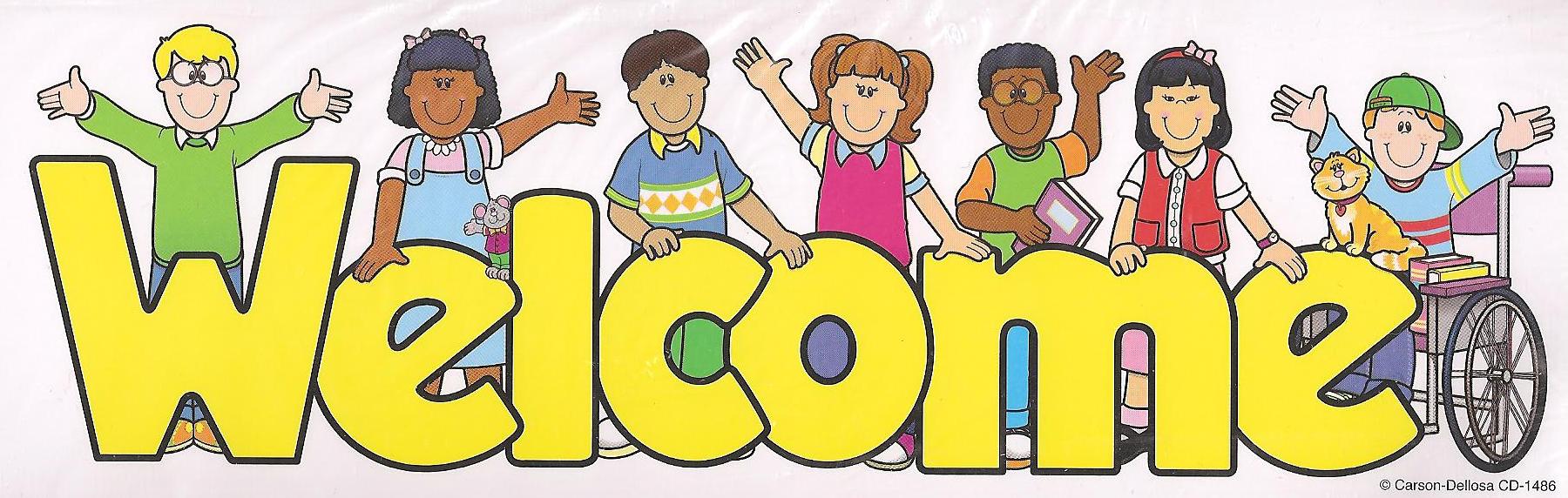 Câu hỏi: Các số sau là loại số gì? Em hãy phân tích cấu tạo của số đó.
Quan sát tranh và trả lời: 
Bạn nhỏ đang hỏi mẹ mình điều gì?
2,5 kg
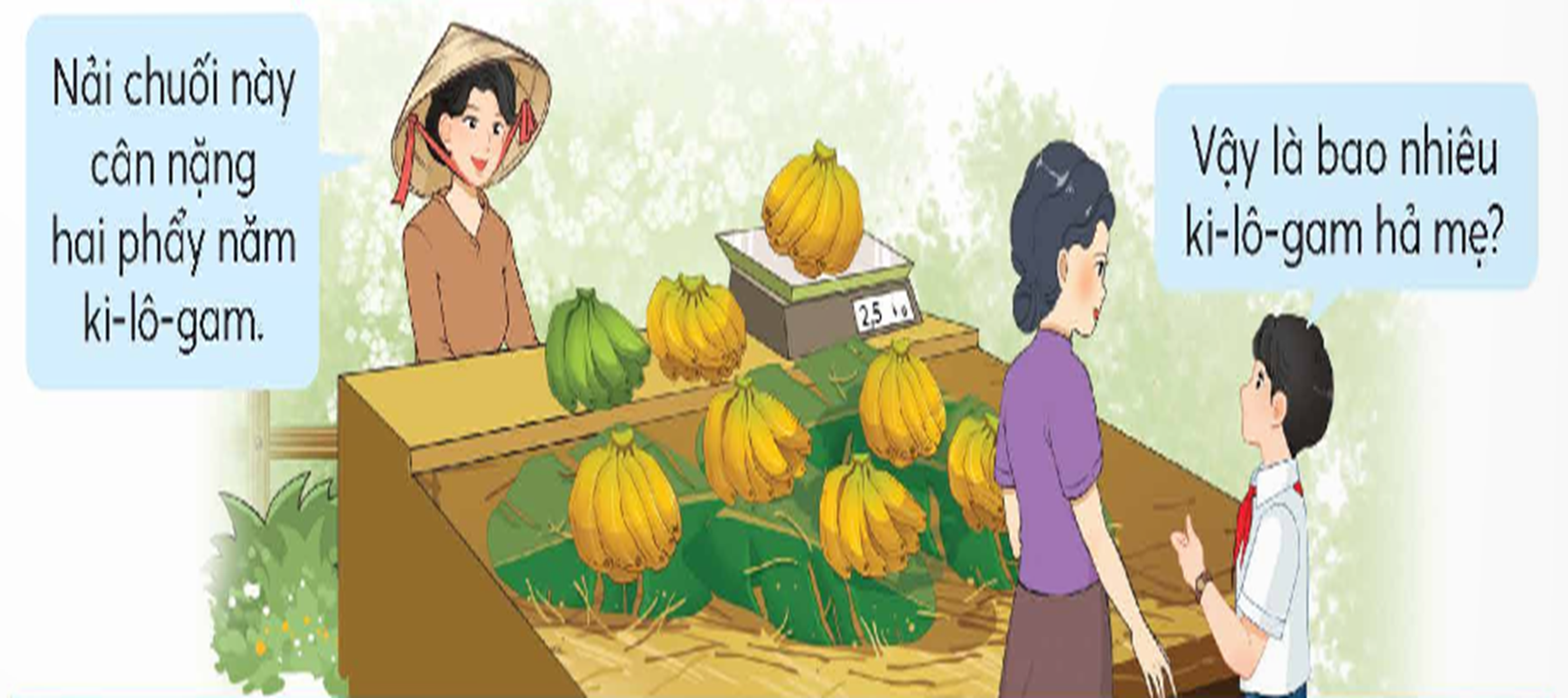 Thứ sáu ngày 18 tháng 10 năm 2024
Toán
Bài 18: Số thập phân
(Tiết 1)
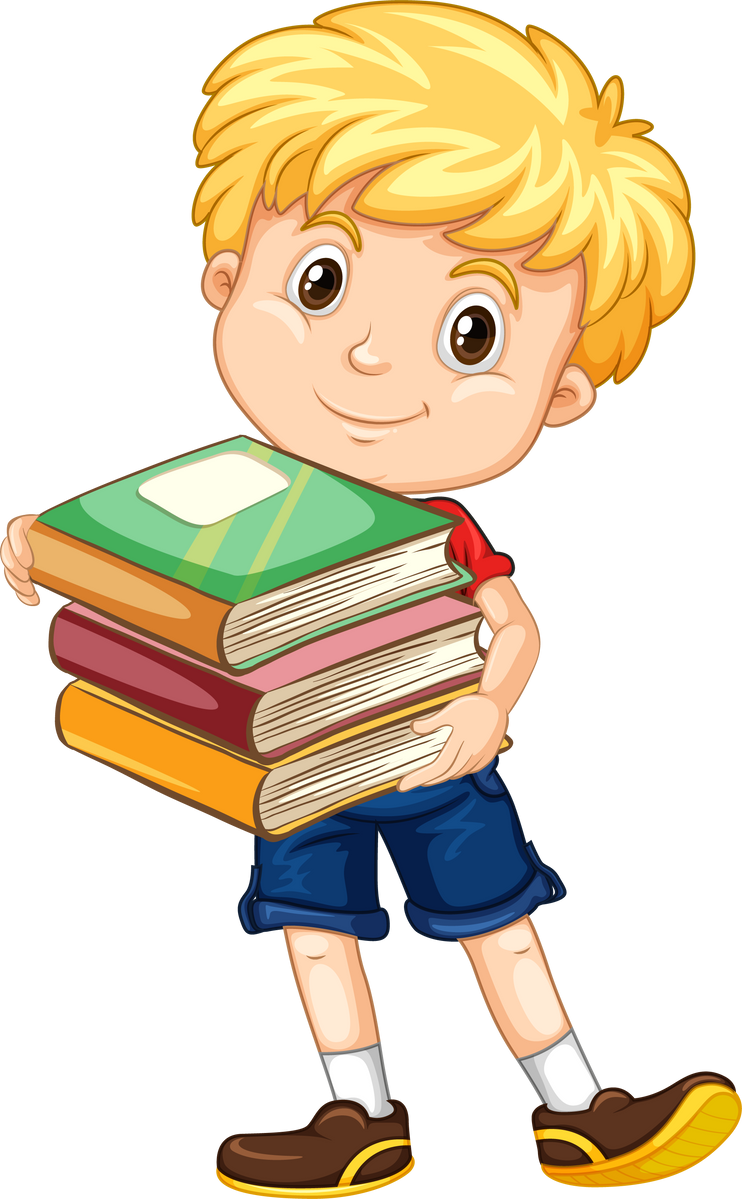 Ta có thể viết phân số thập phân, hỗn số có chứa phân số thập phân ở dạng số thập phân
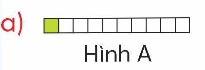 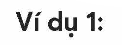 Một chữ số 0
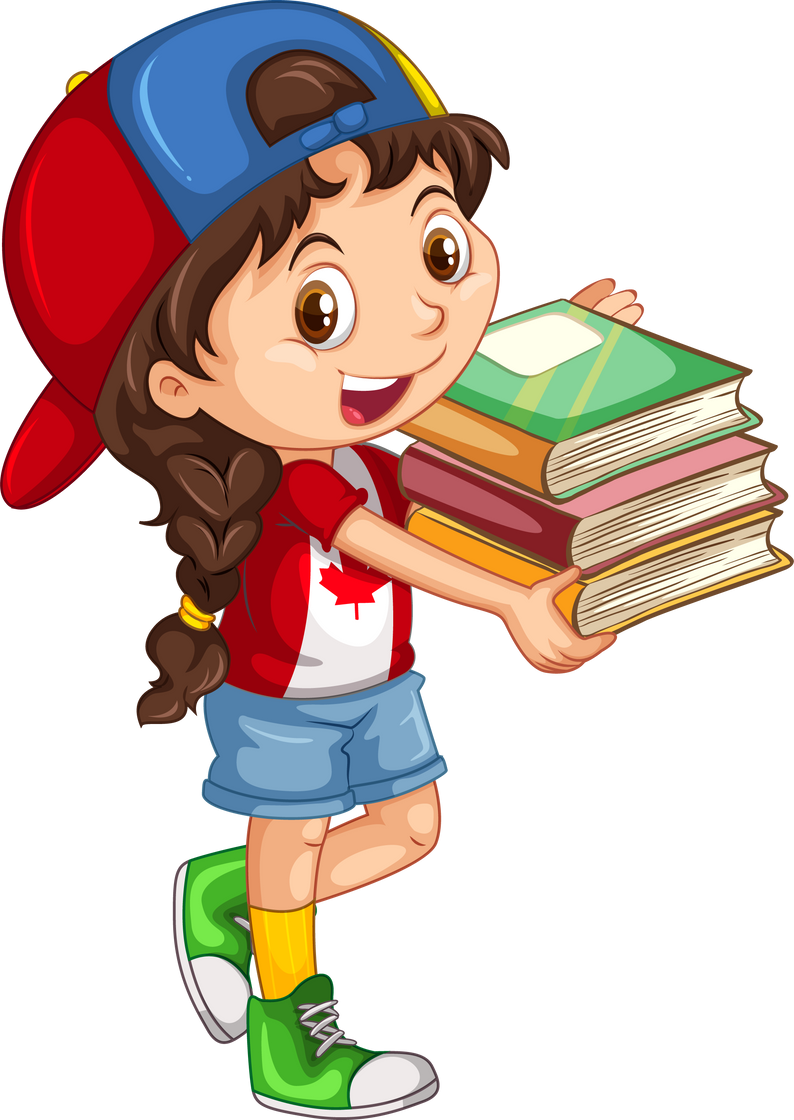 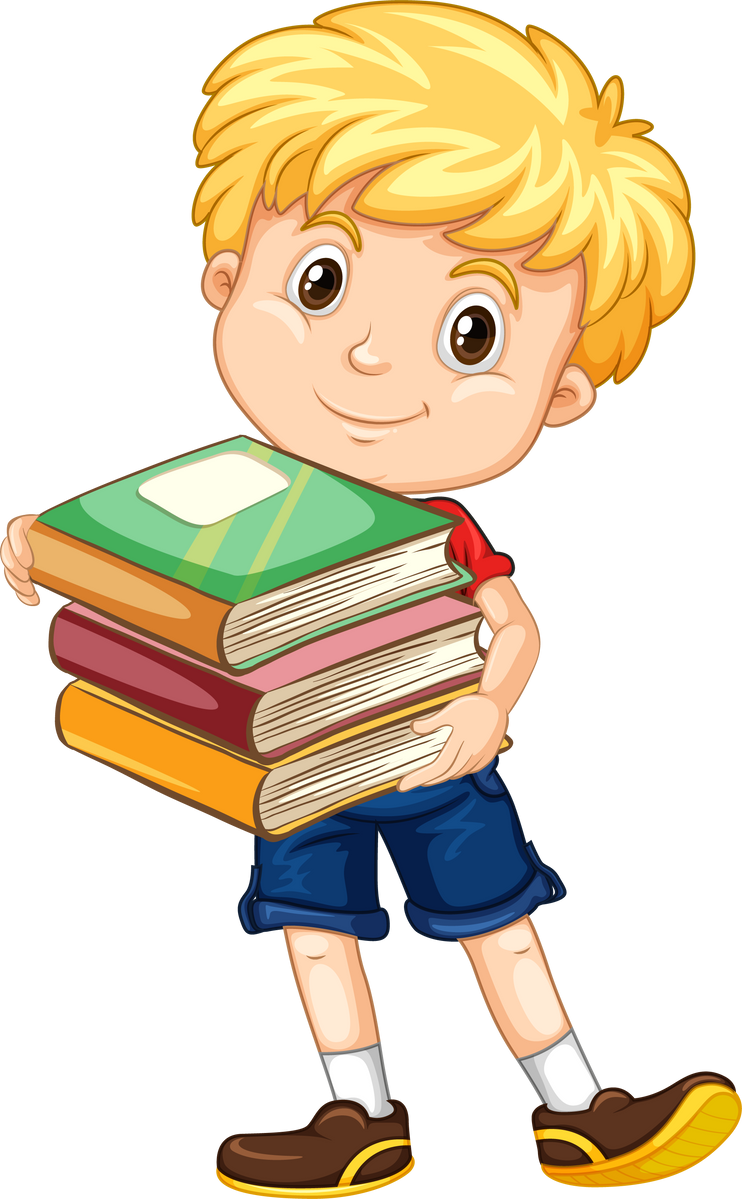 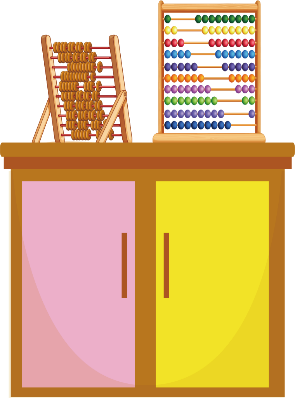 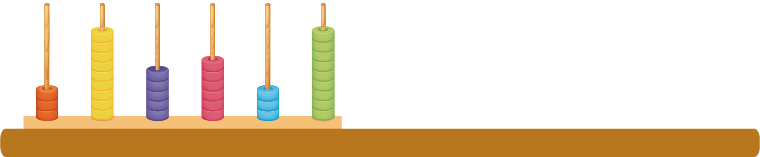 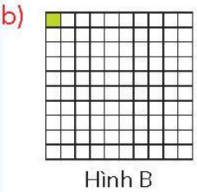 Hai chữ số 0
Ba chữ số 0
Các số 0,1; 0,01; 0,001 gọi là số thập phân
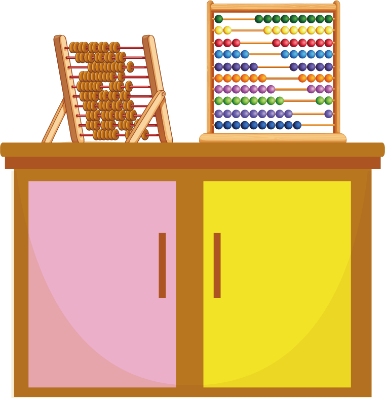 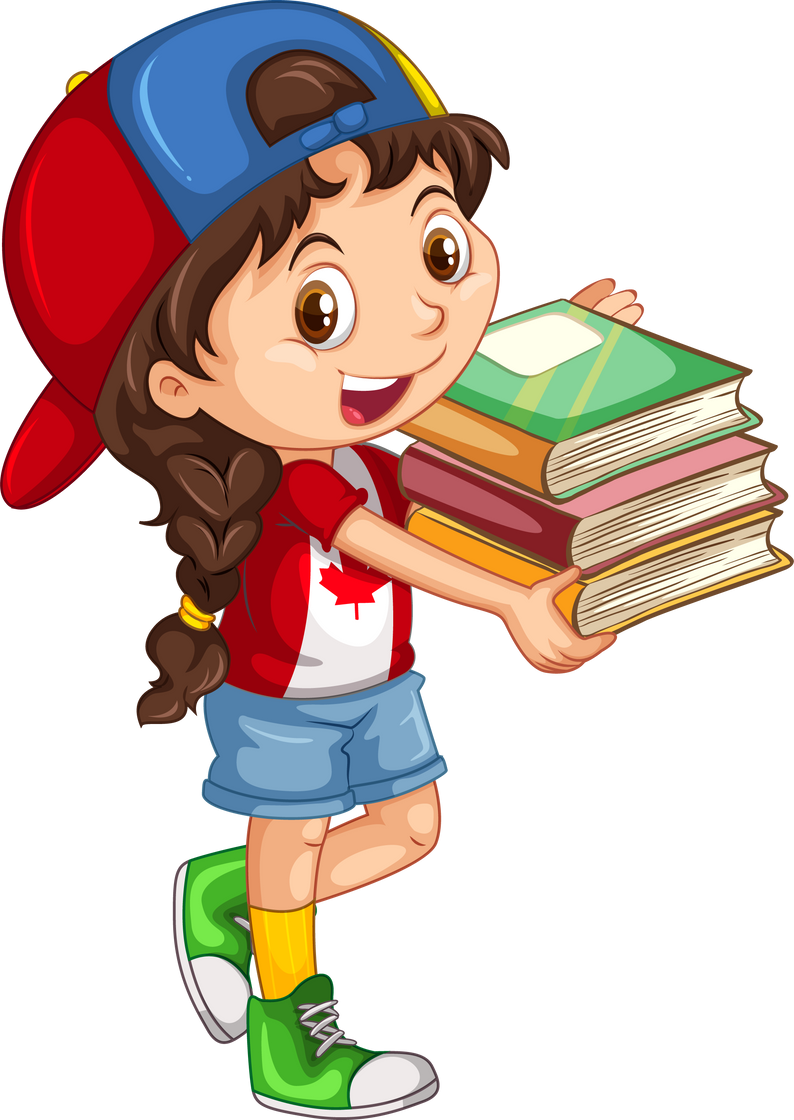 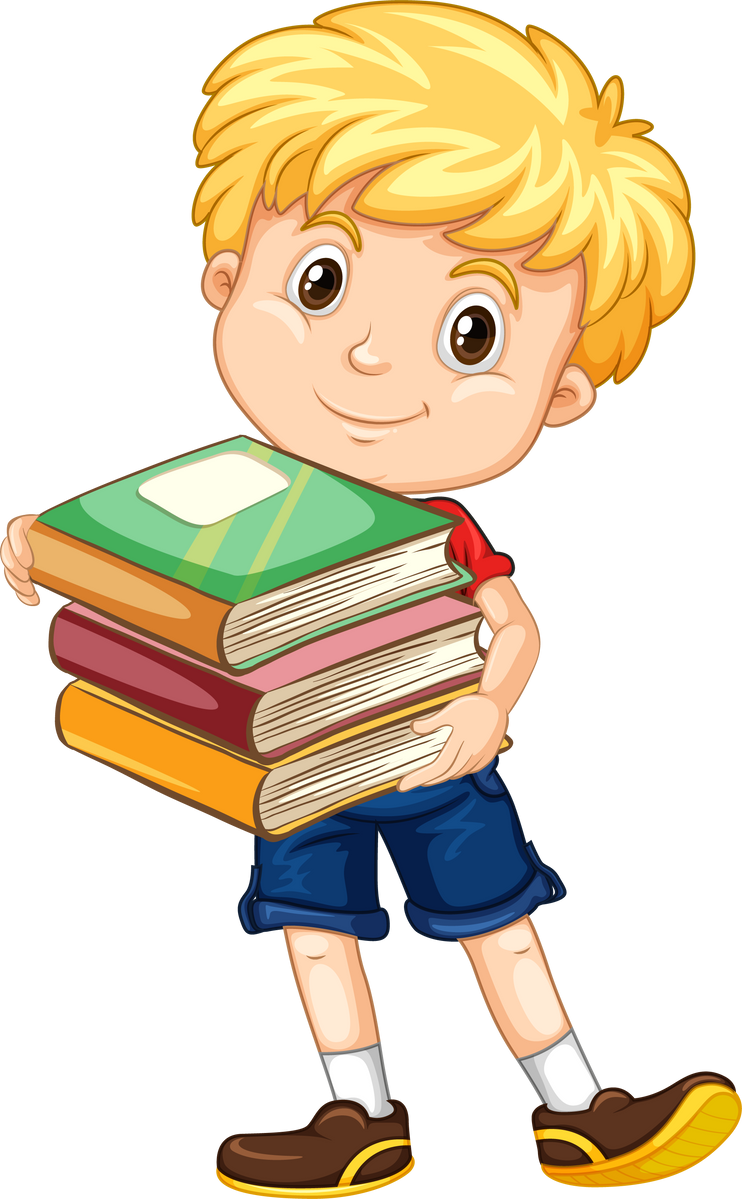 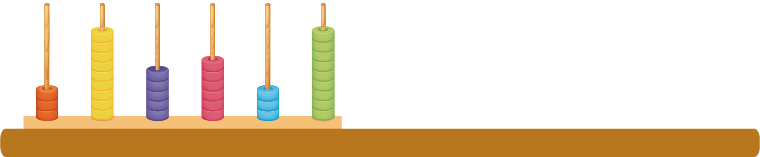 Ví dụ 2
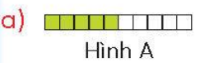 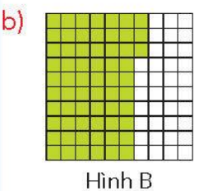 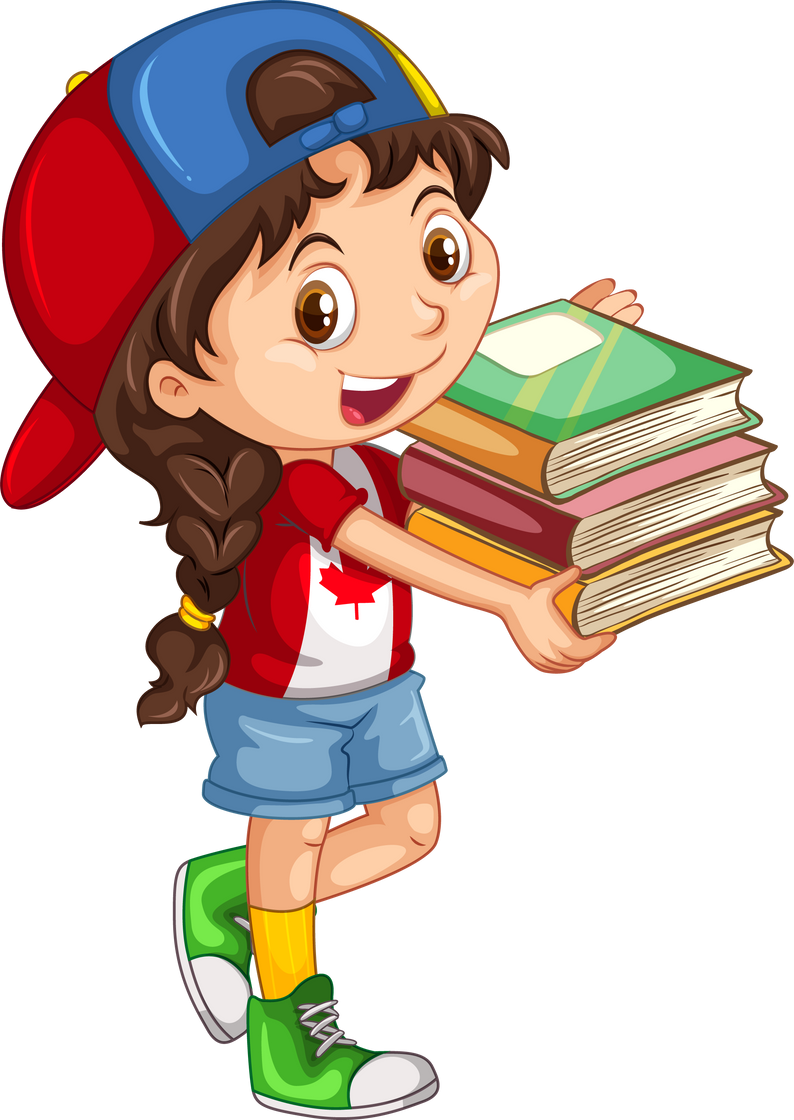 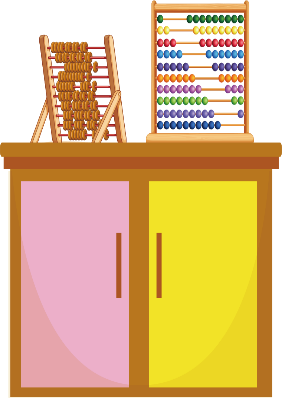 Các số 0,5; 0,63; 0,072 cũng là số thập phân
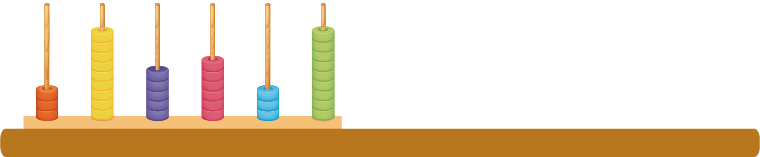 Ví dụ 3
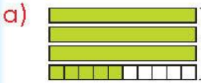 Hình A
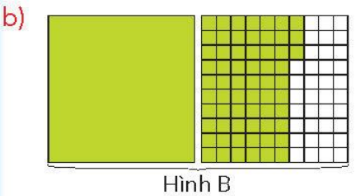 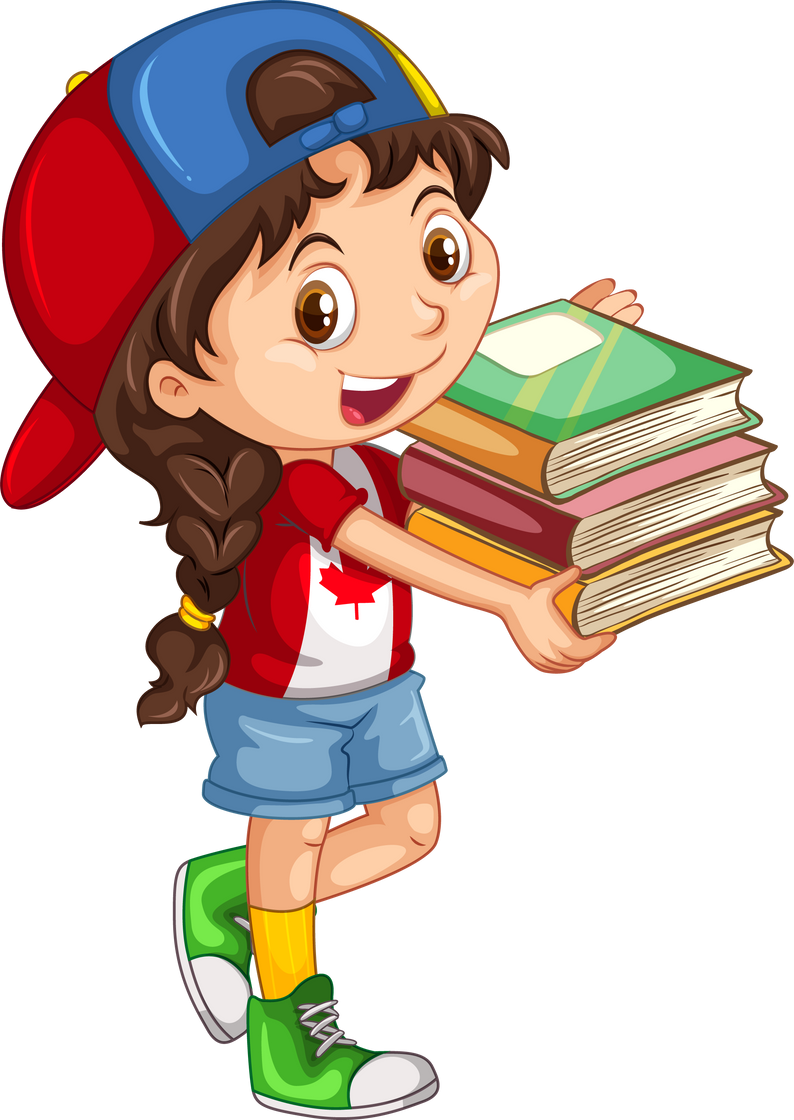 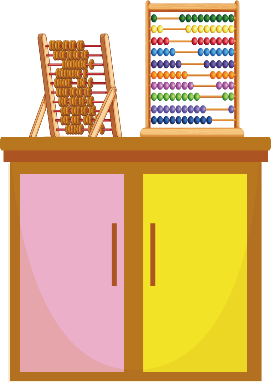 Các số 3,5; 1,63; 40,072 cũng là số thập phân
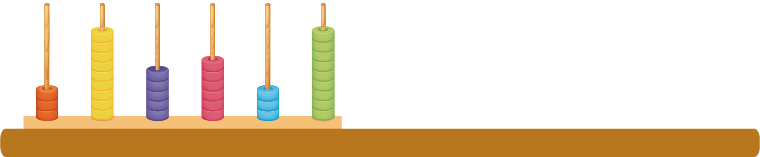 Mỗi số thập phân gồm hai phần: phần nguyên và phần thập phân, chúng được phân cách bởi dấu phẩy
Những chữ số ở bên trái dấu phẩy thuộc về phần nguyên, những chữ số ở bên phải dấu phẩy thuộc về phần thập phân
Ví dụ:
5,12
,
40
072
Phần nguyên
Phần thập phân
Phần thập phân
Phần nguyên
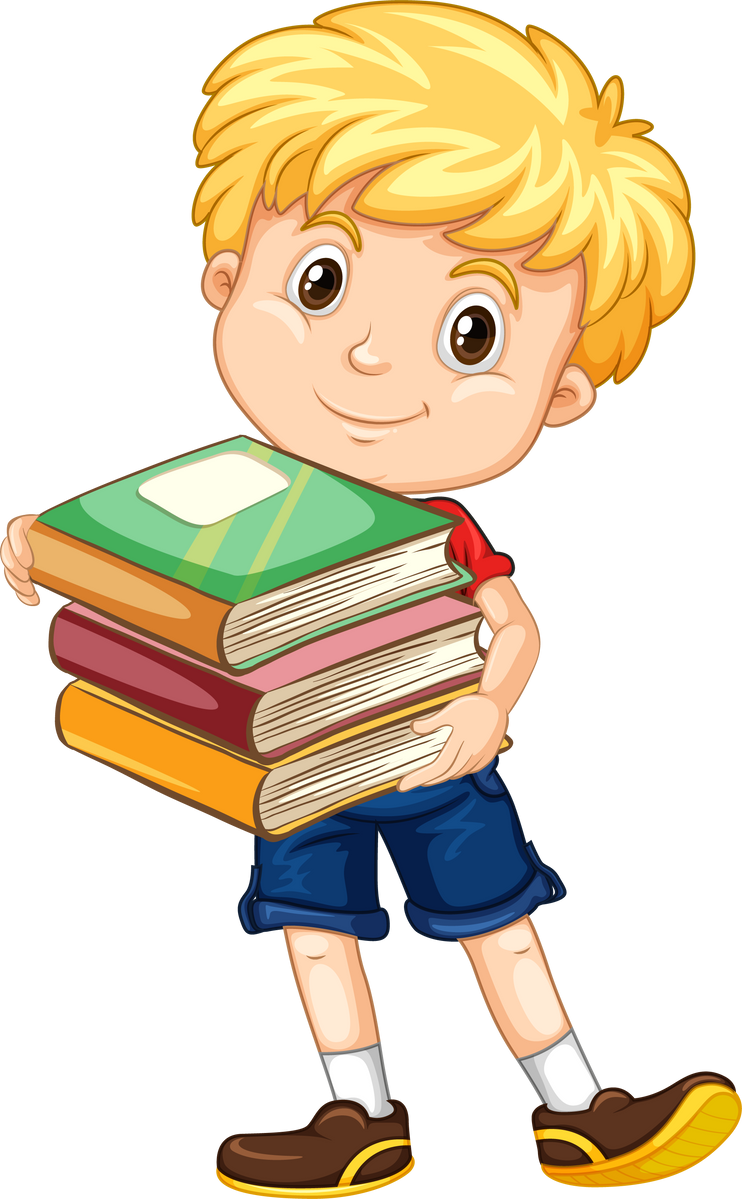 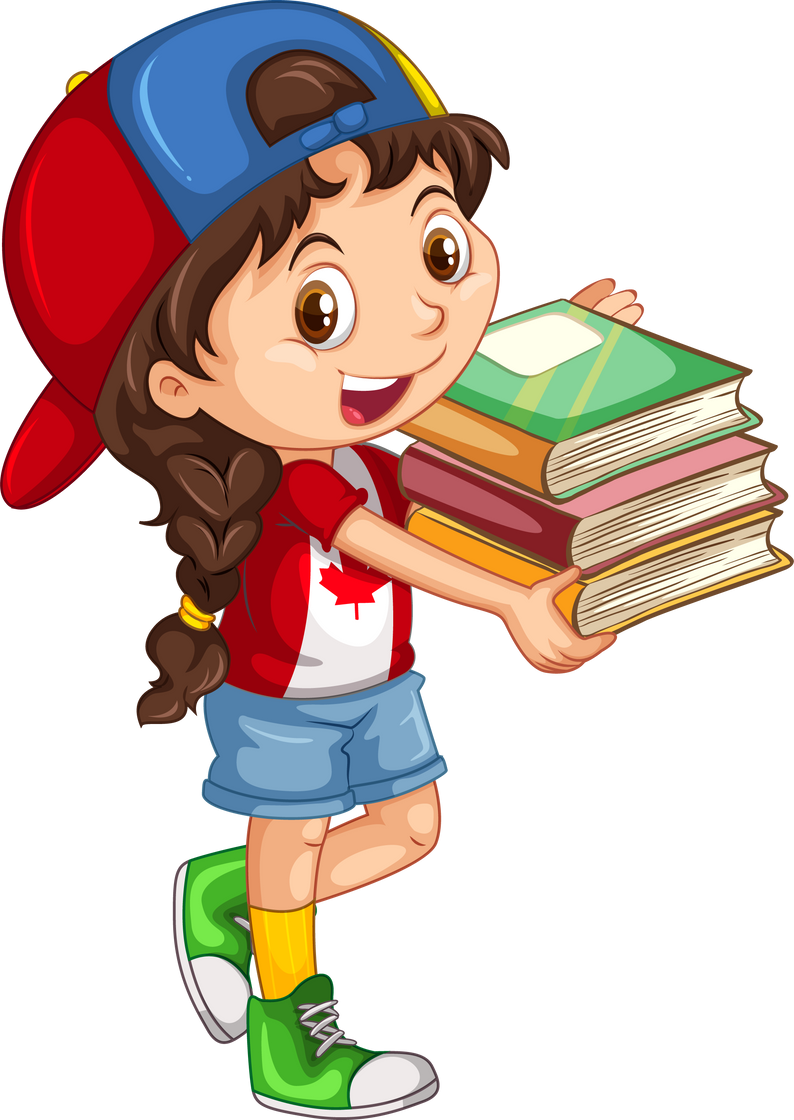 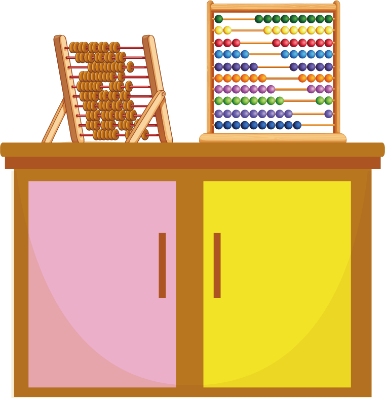 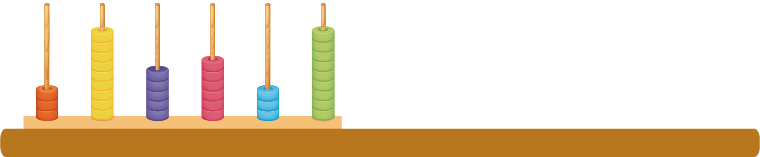 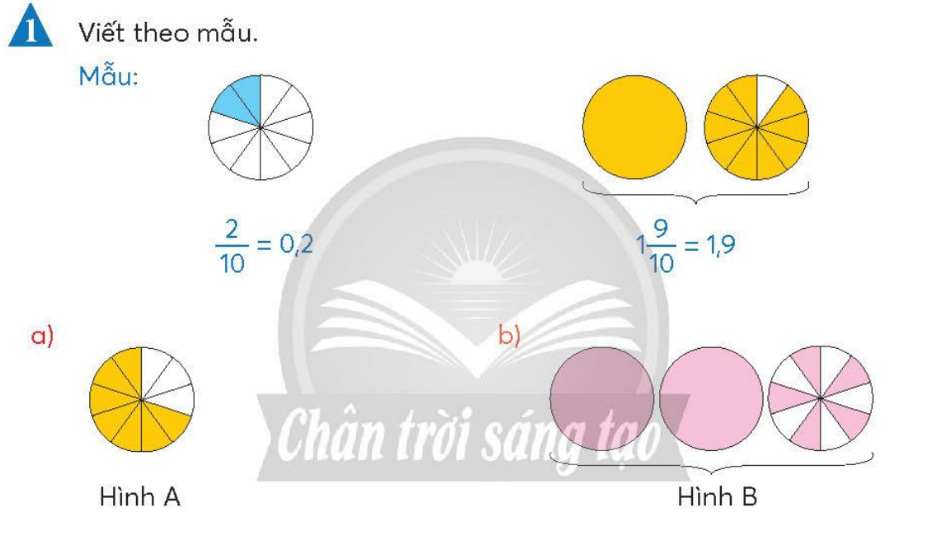 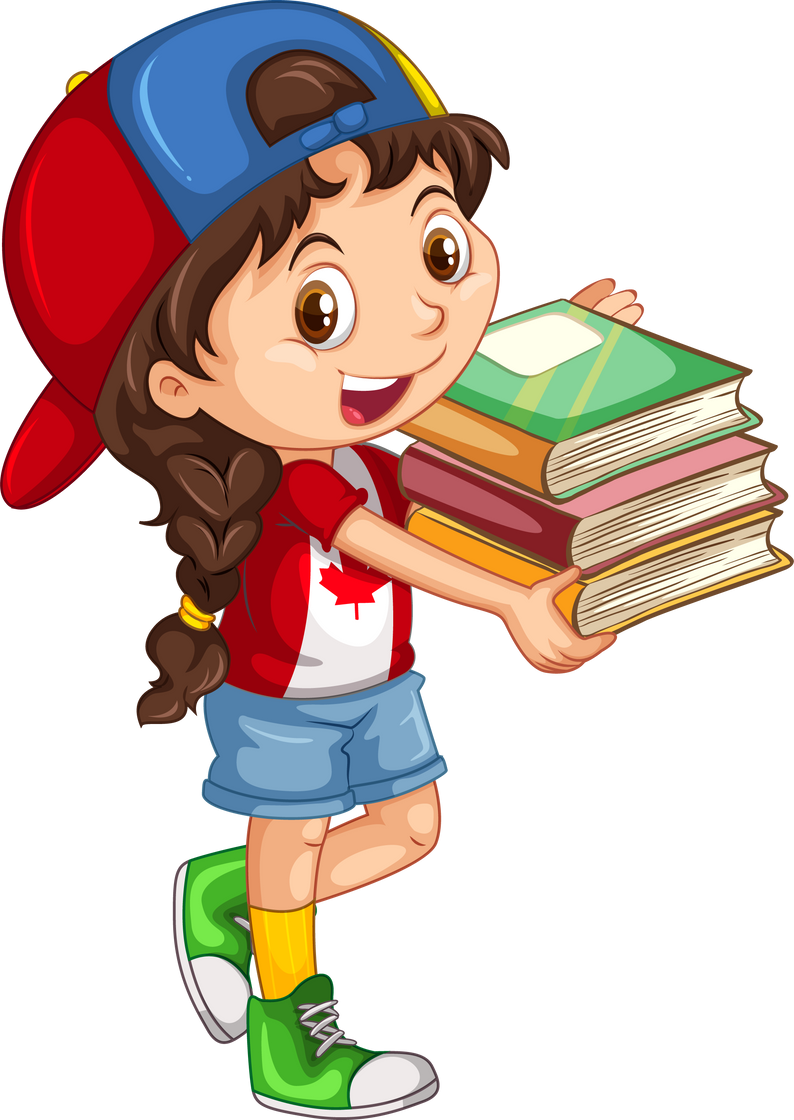 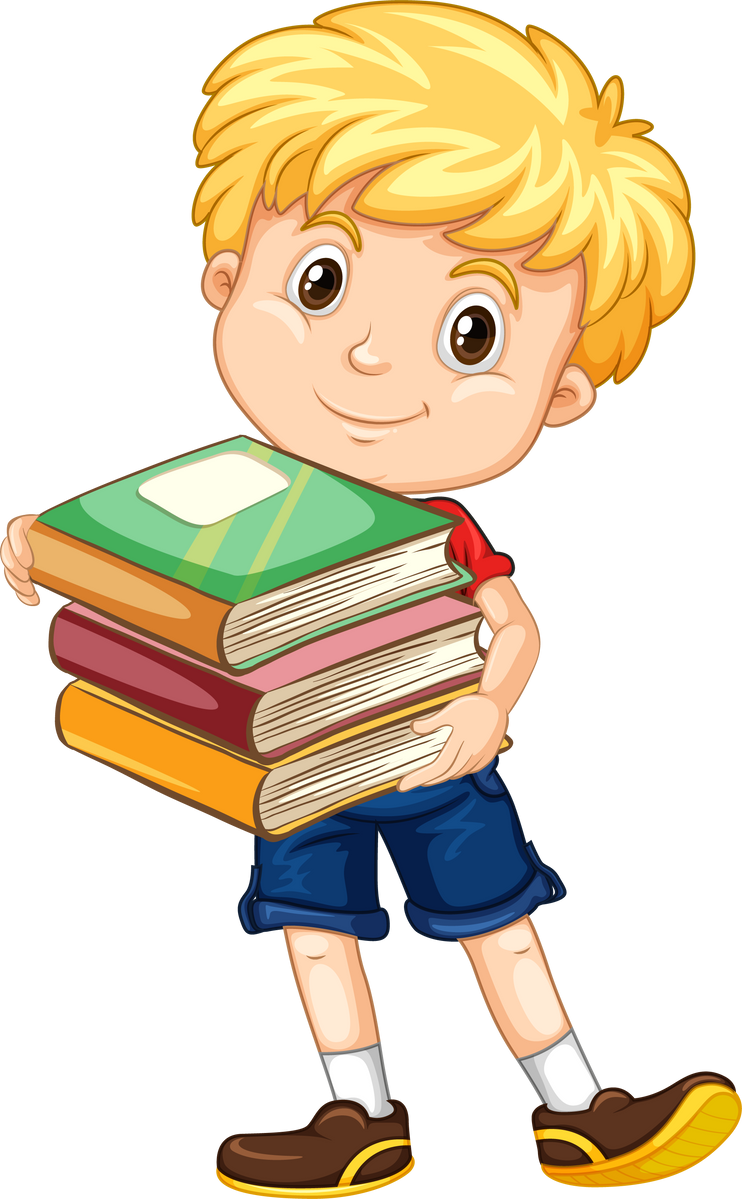 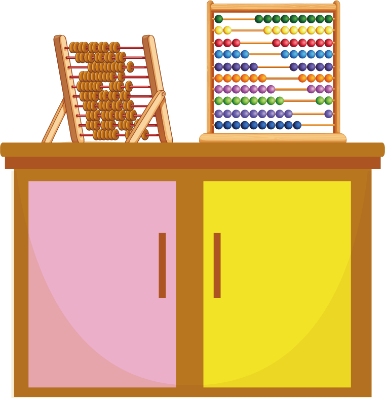 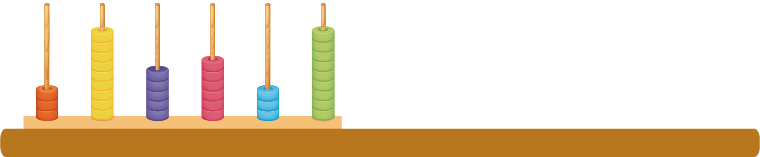 2: Viết các phân số thập phân, các hỗn số có chứa phân số thập phân thành số thập phân.
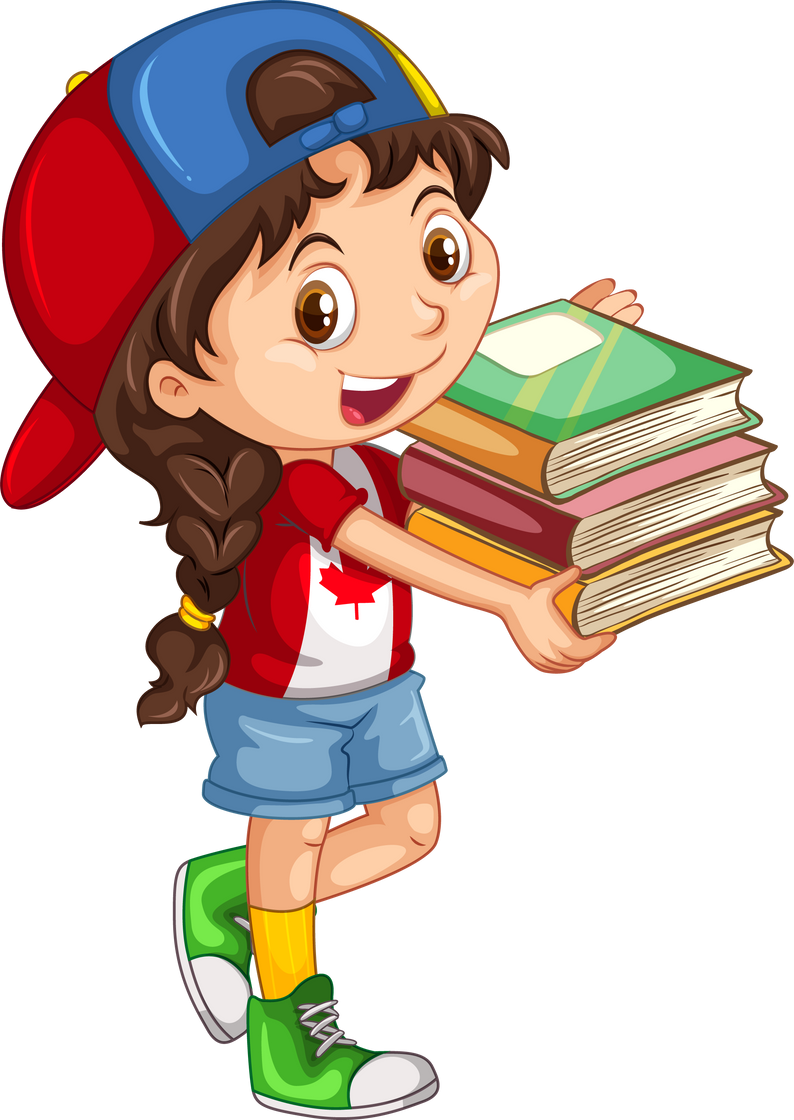 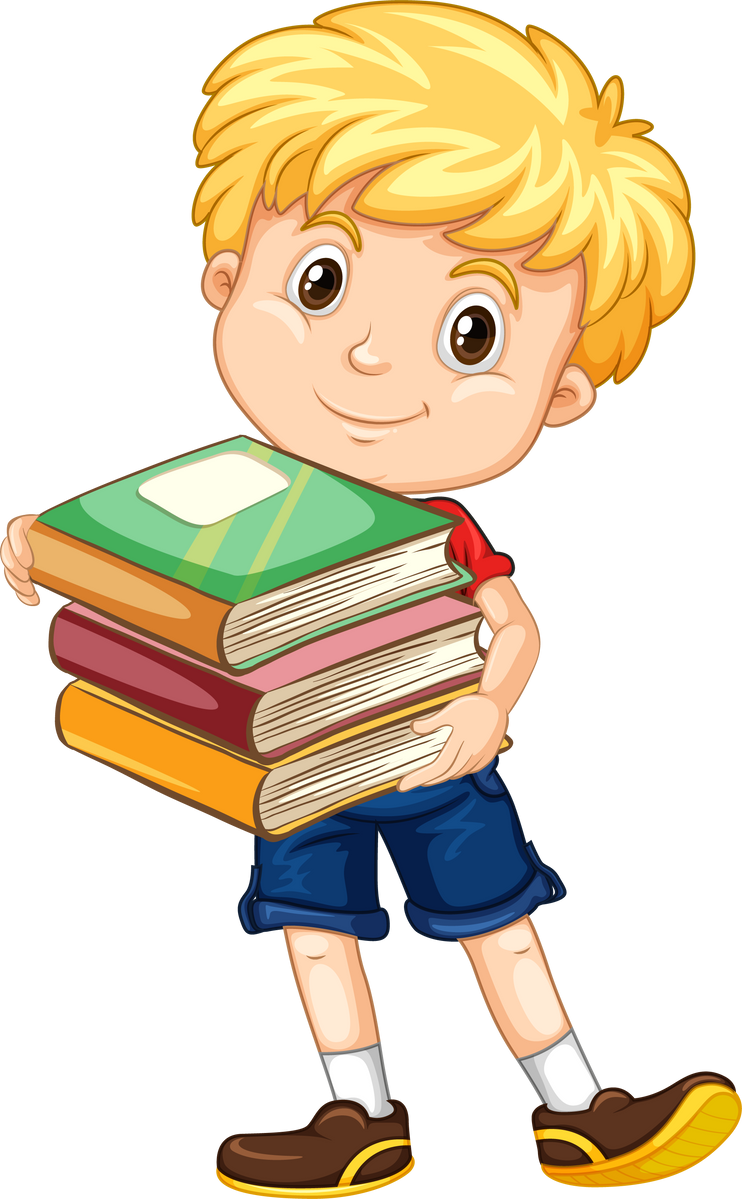 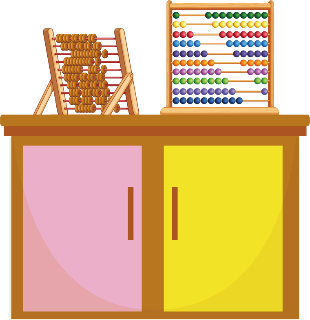 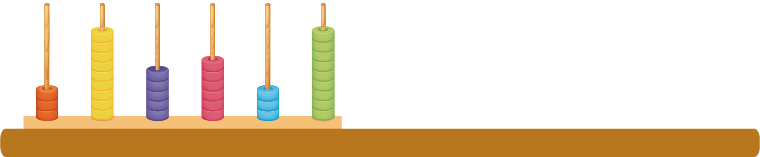 3: Nêu các chữ số thuộc phần nguyên, phần thập phân của mỗi số thập phân sau.
có phần nguyên gồm các chữ số 7; 4; 2 (ở bên trái dấu phẩy), phần thập phân gồm chữ số 5 (ở bên phải dấu phẩy).
a) Số 742,5
Mẫu: Số 72,035 có phần nguyên gồm các chữ số 7; 2 (ở bên trái dấu phẩy), phần thập phân gồm các chữ số 0; 3; 5 (ở bên phải dấu phẩy).
b) Số 0,18
có phần nguyên gồm chữ số 0 (ở bên trái dấu phẩy), phần thập phân gồm các chữ số 1; 8 (ở bên phải dấu phẩy).
a) 742,5          b) 0,18              c) 10,362
có phần nguyên gồm các chữ số 1; 0 (ở bên trái dấu phẩy), phần thập phân gồm các chữ số 3; 6; 2 (ở bên phải dấu phẩy).
c) Số 10,362
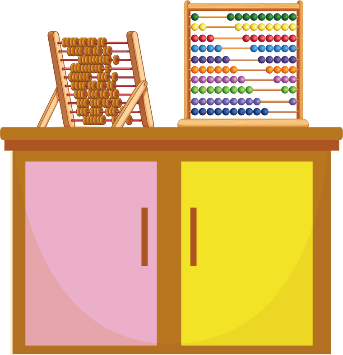 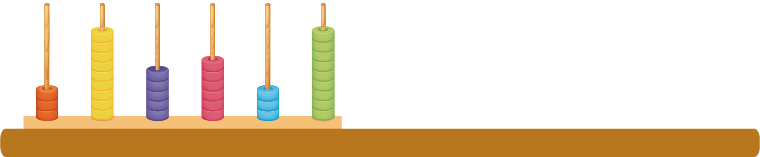 Cảm ơn quí thầy cô
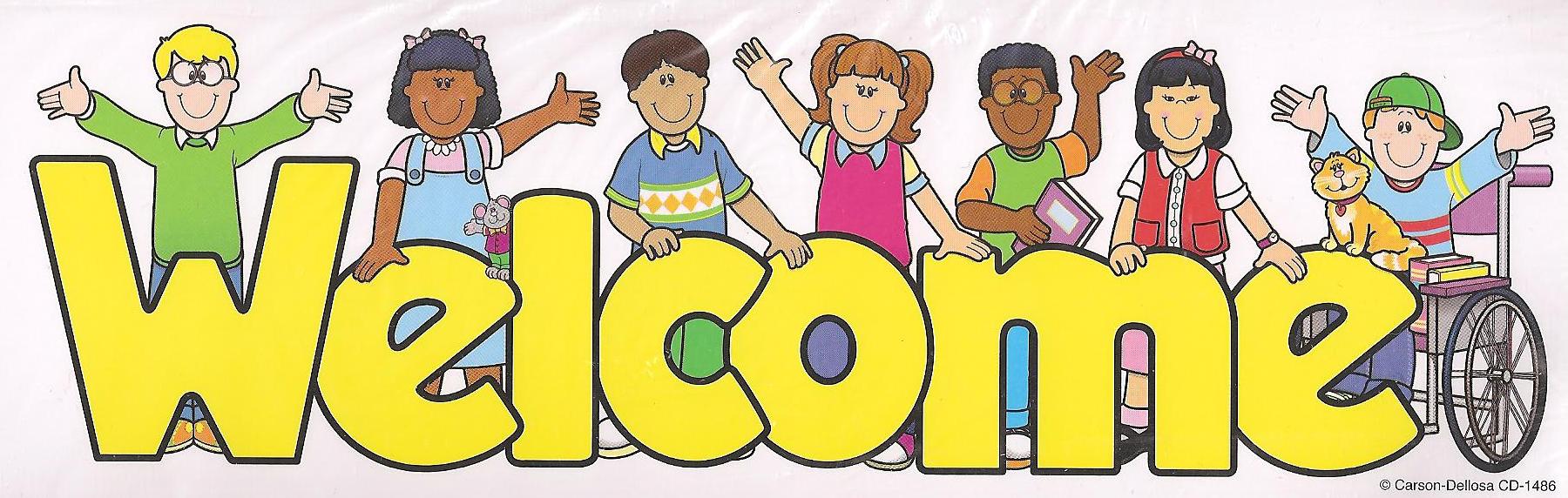